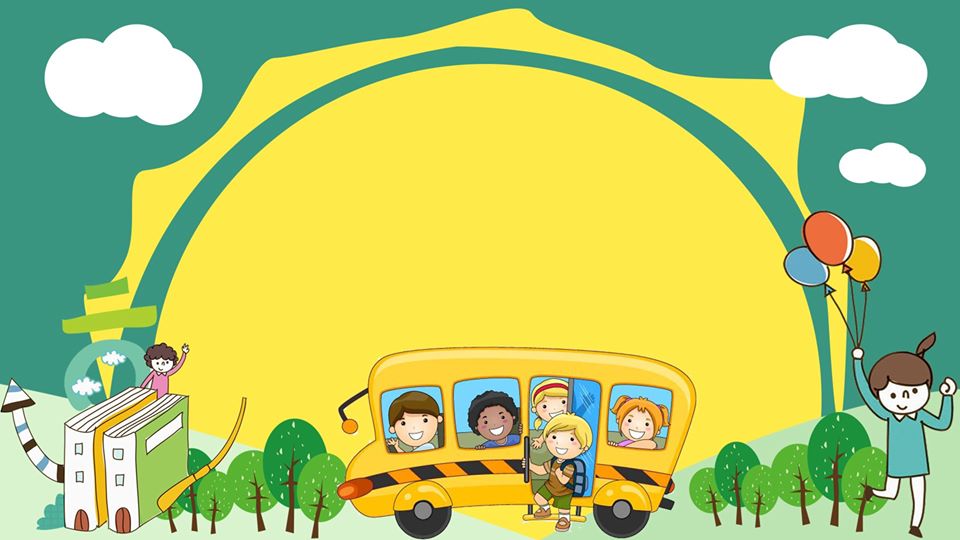 KHỞI ĐỘNG
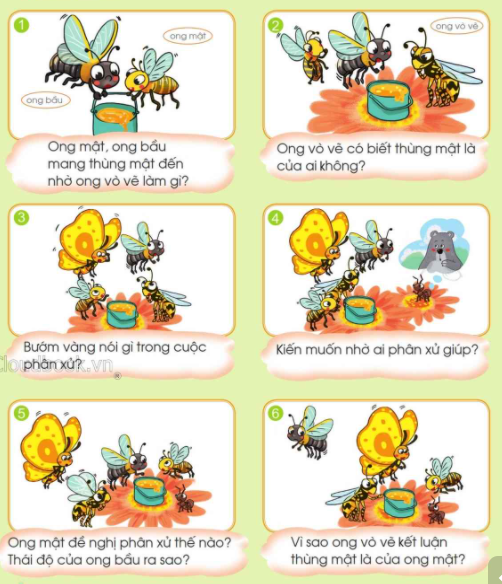 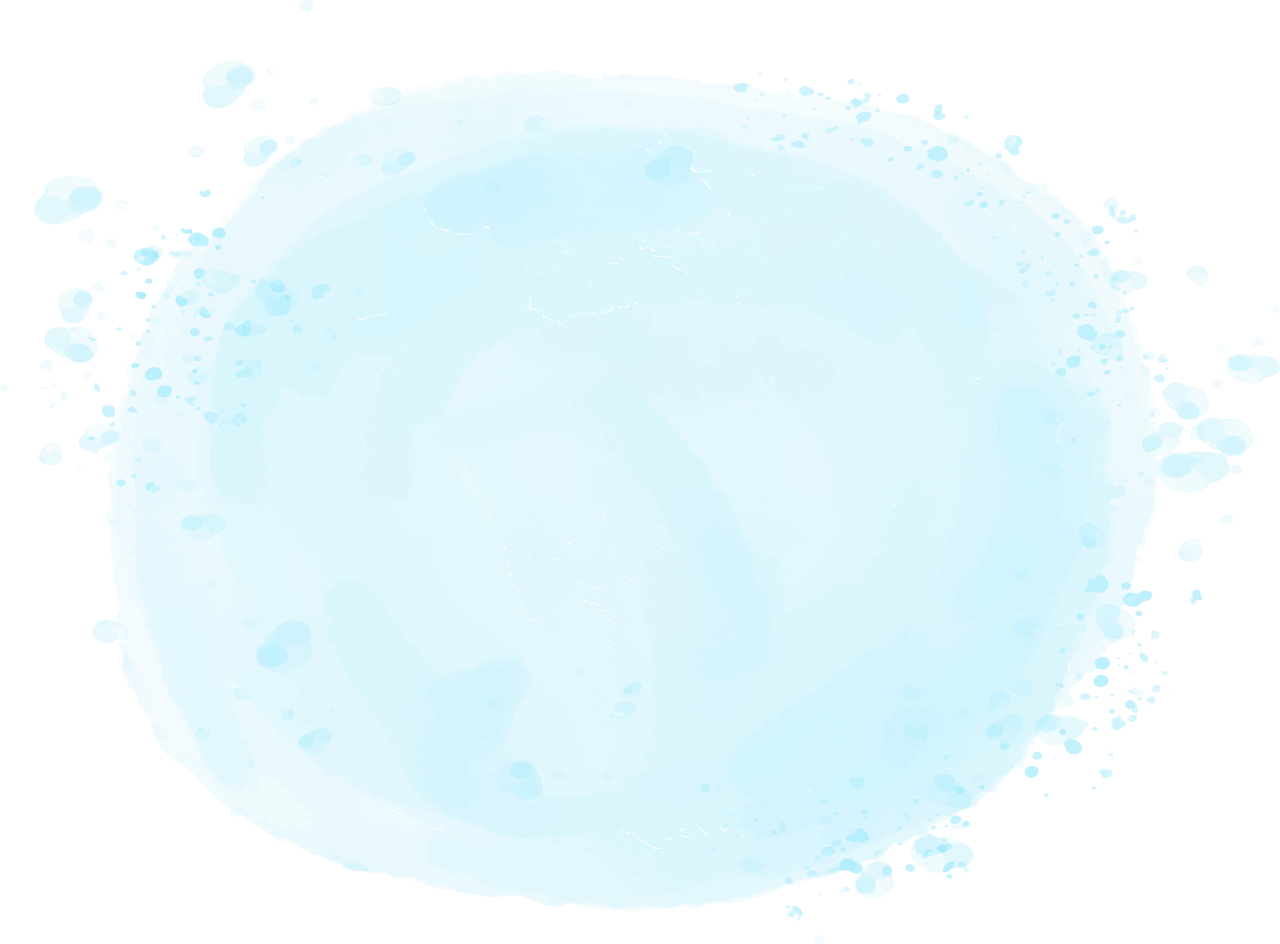 HOẠT ĐỘNG : Chia sẻ và giới thiệu câu chuyện
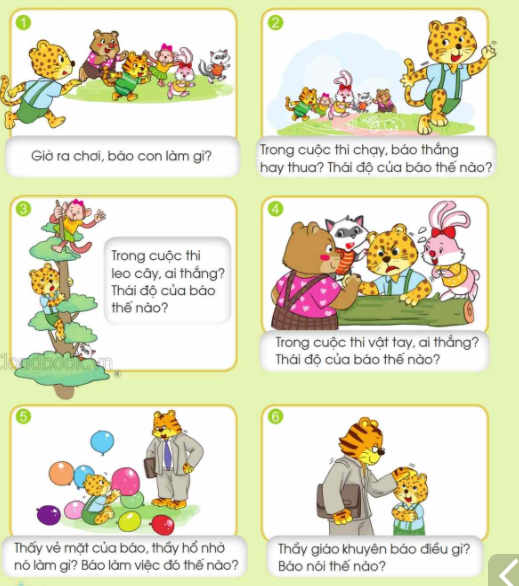 Truyện có những nhân vật nào?
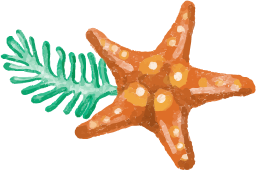 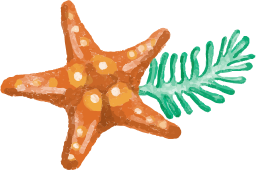 Thứ sáu ngày 28 tháng 1 năm 2022
Kể chuyện
Bài 104:
Thæi bãng
Nghe kể chuyện
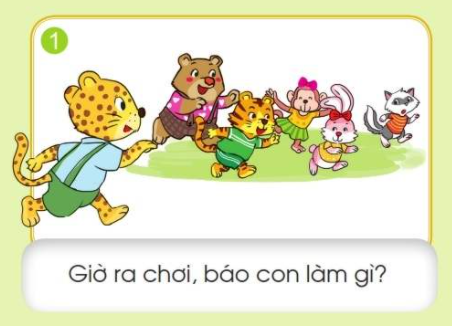 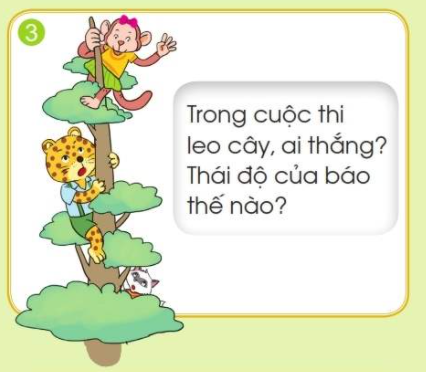 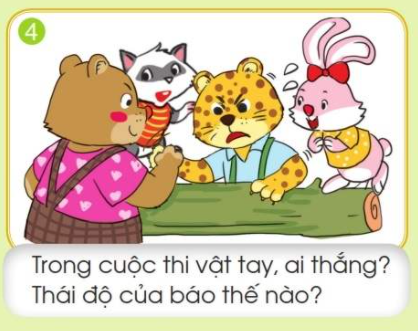 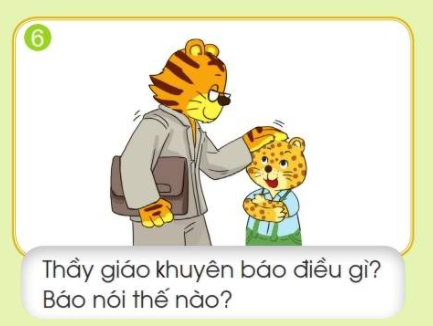 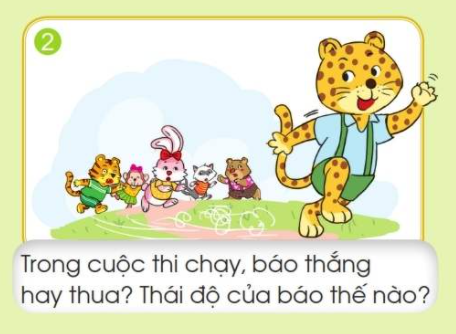 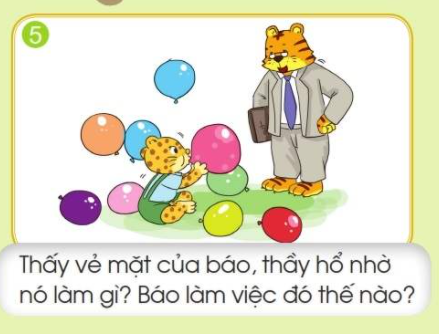 Tr¶ lêi c©u hái
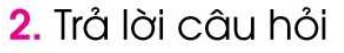 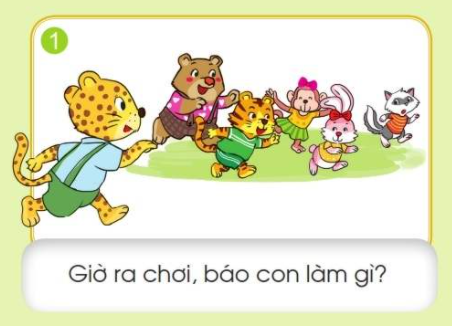 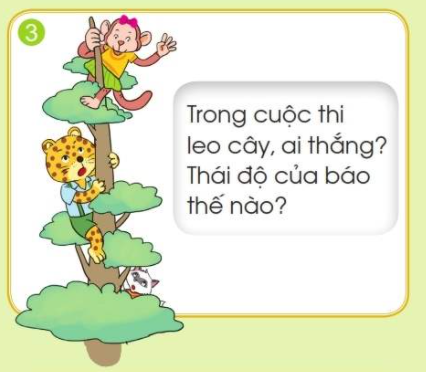 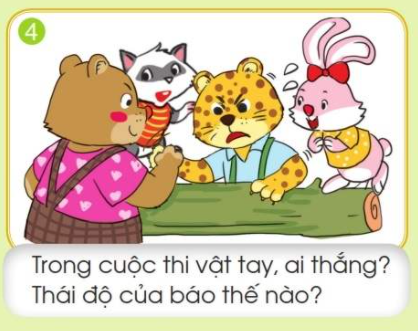 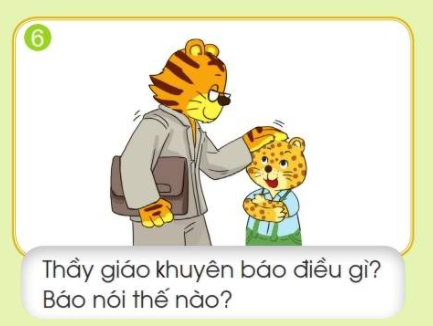 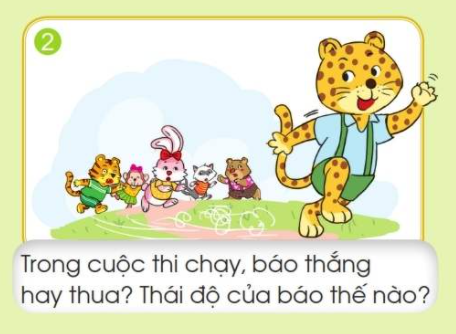 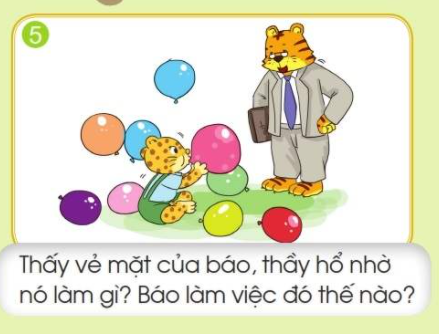 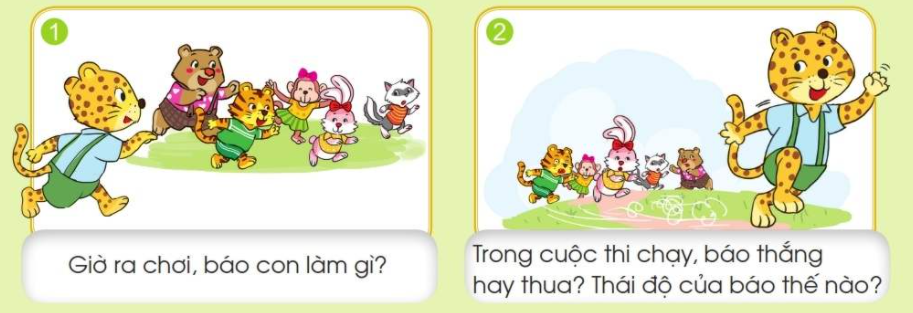 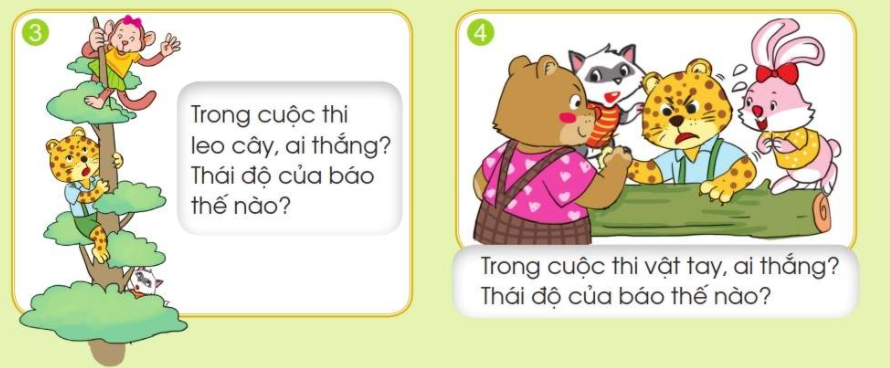 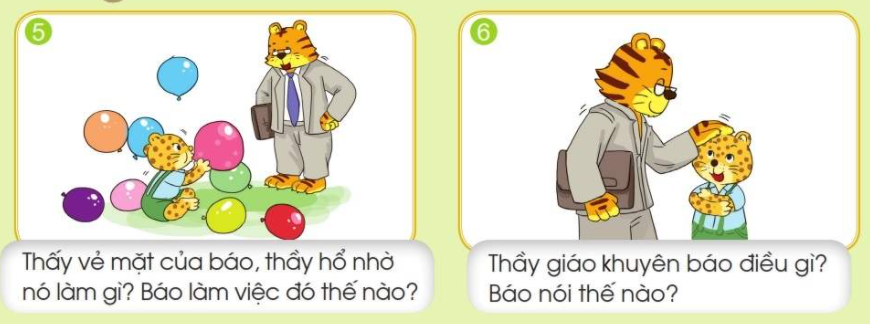 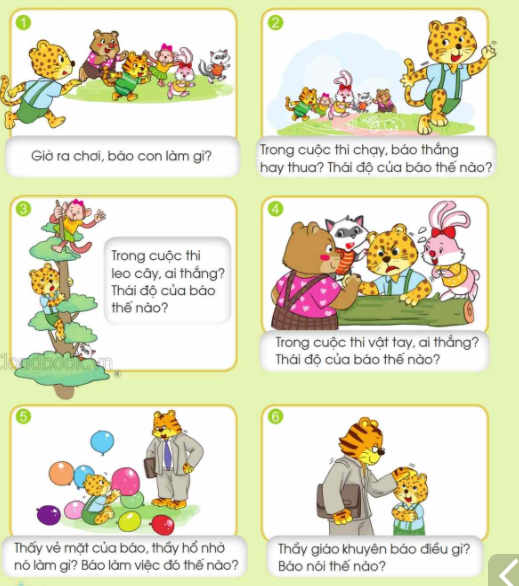 C©u chuyÖn gióp c¸c con hiÓu ®iÒu g×?
Kh«ng nªn hiÕu th¾ng. Khi tham gia trß ch¬i, kh«ng nªn tøc giËn khi thua cuéc…
Dặn dò